Домашние животные и их детеныши
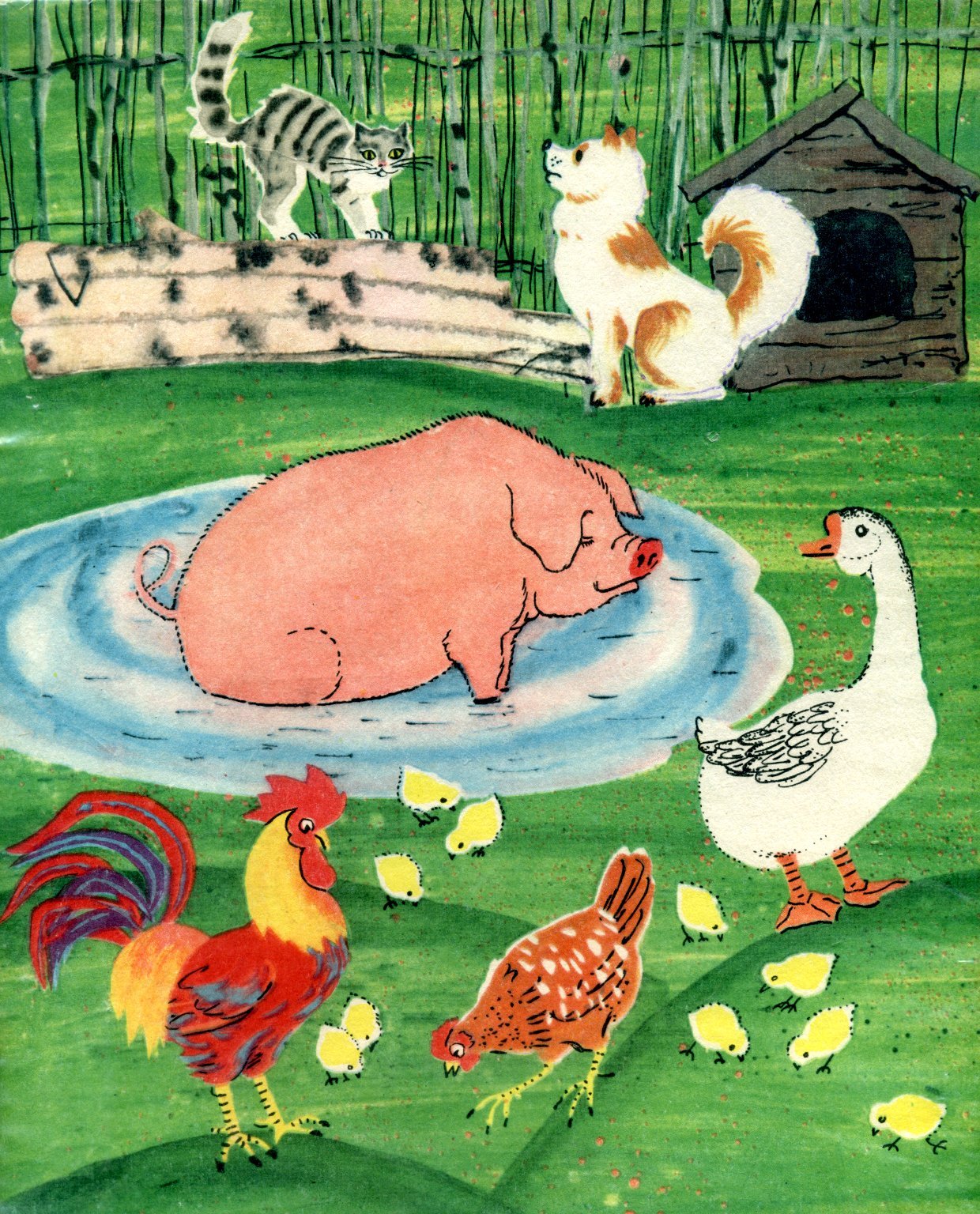 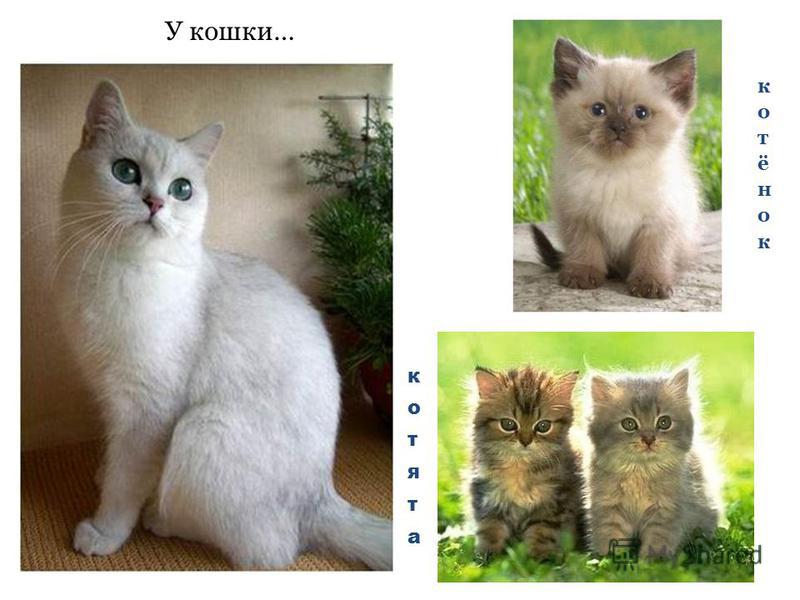 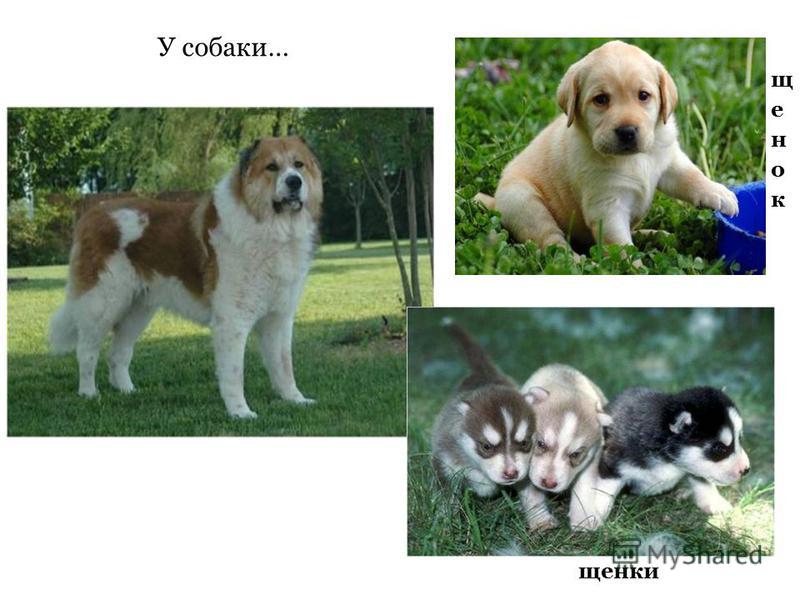 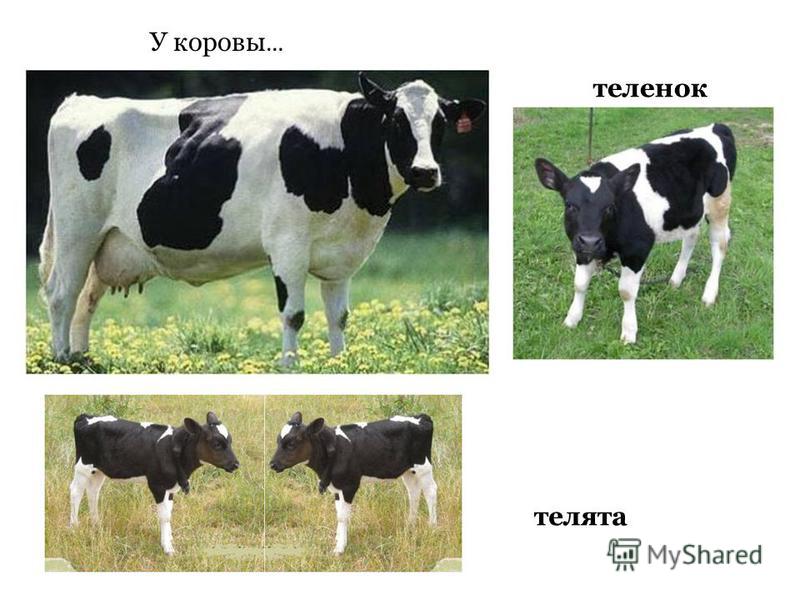 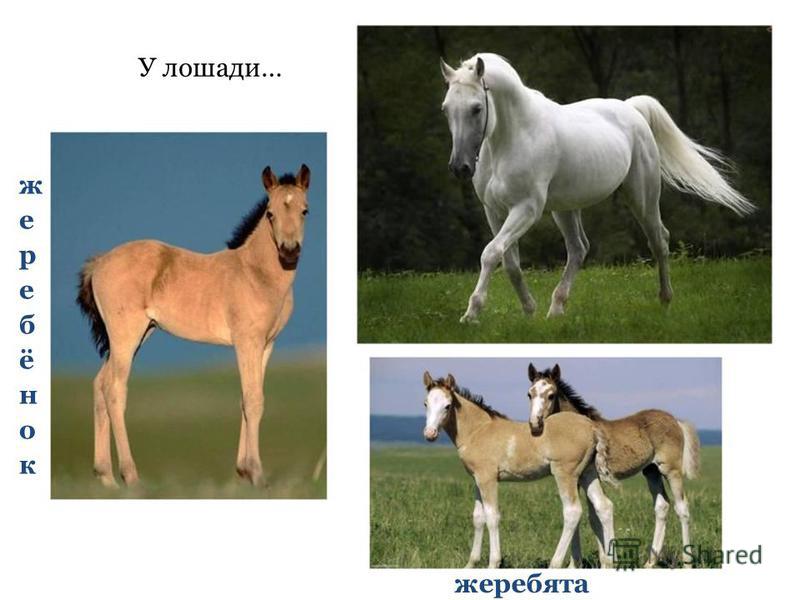 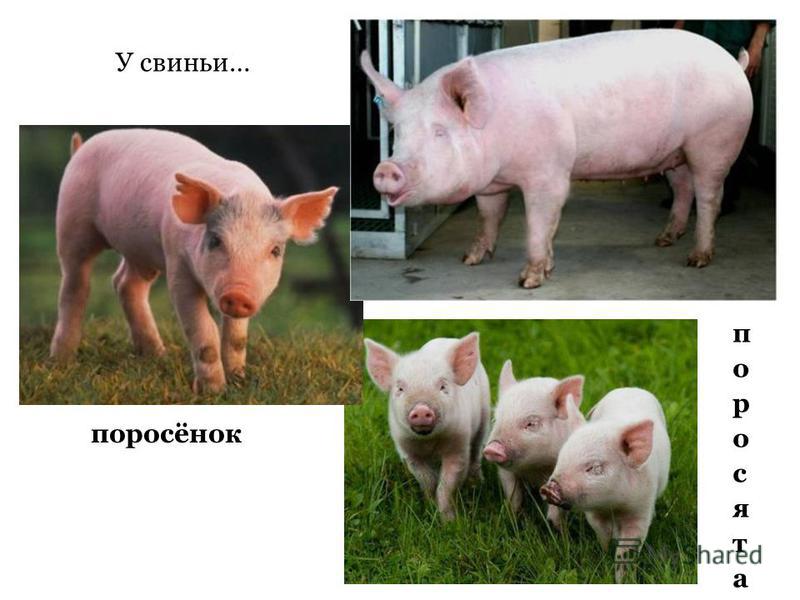 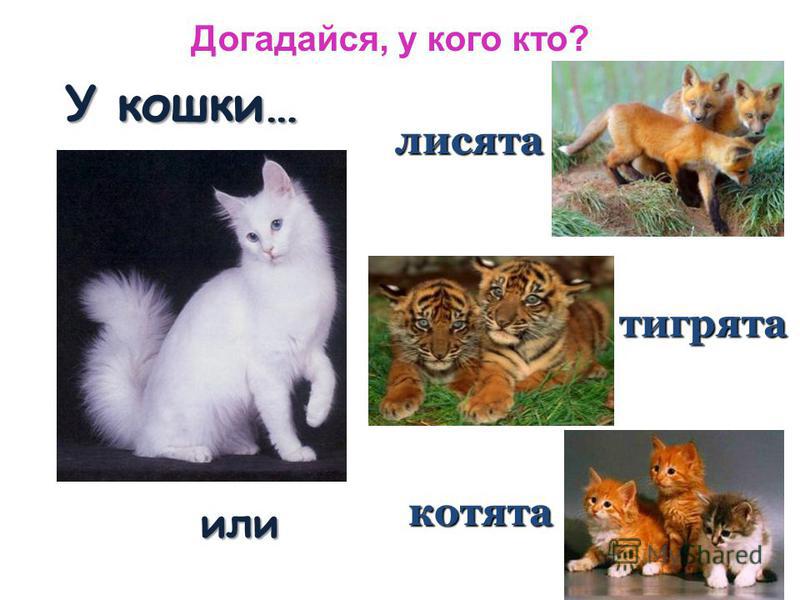 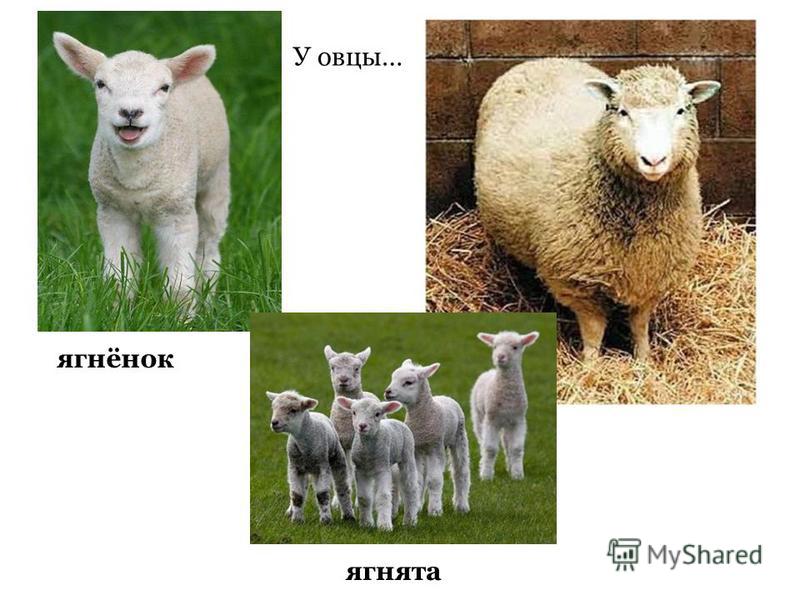 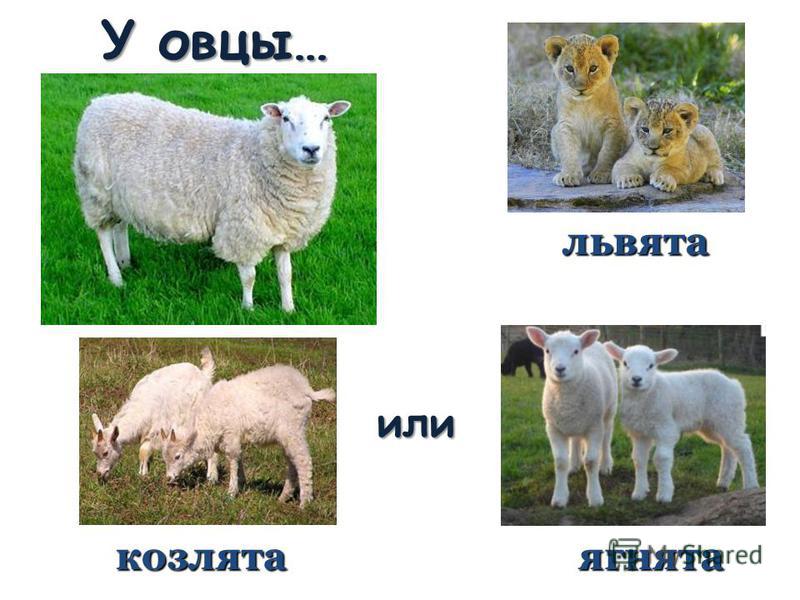 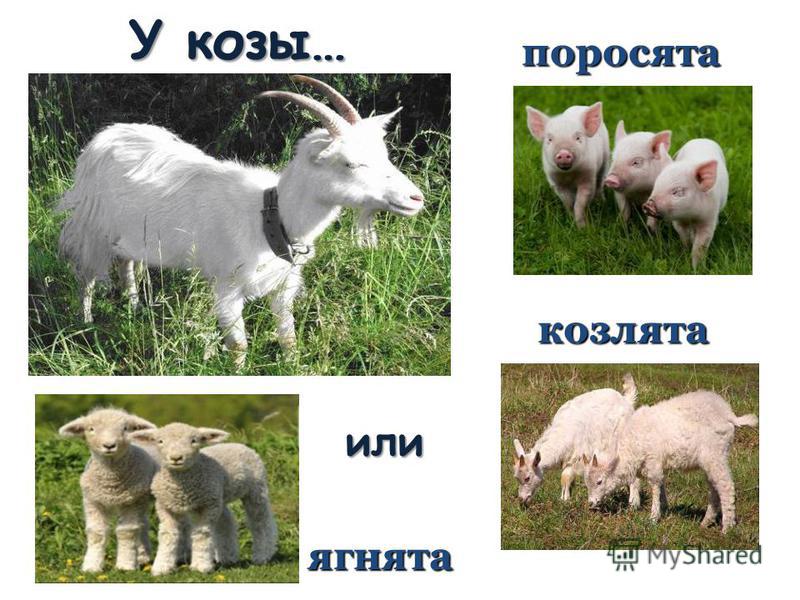 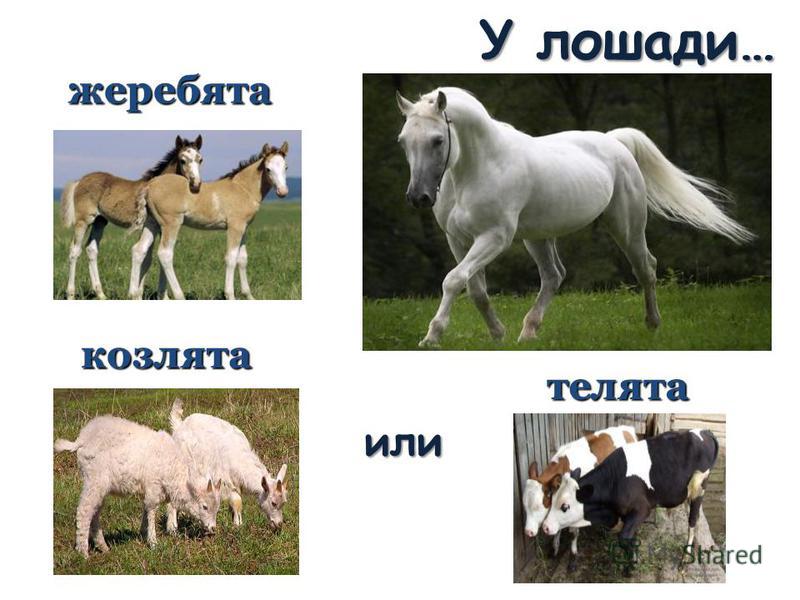 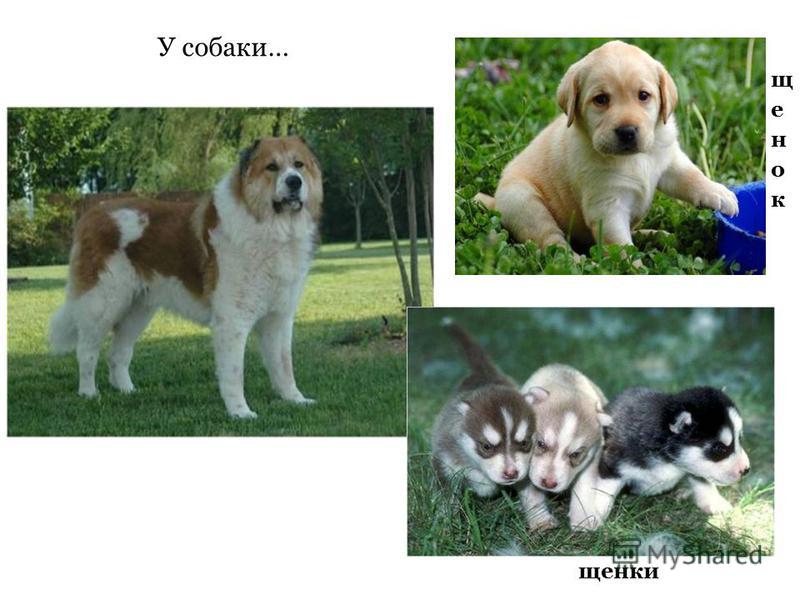 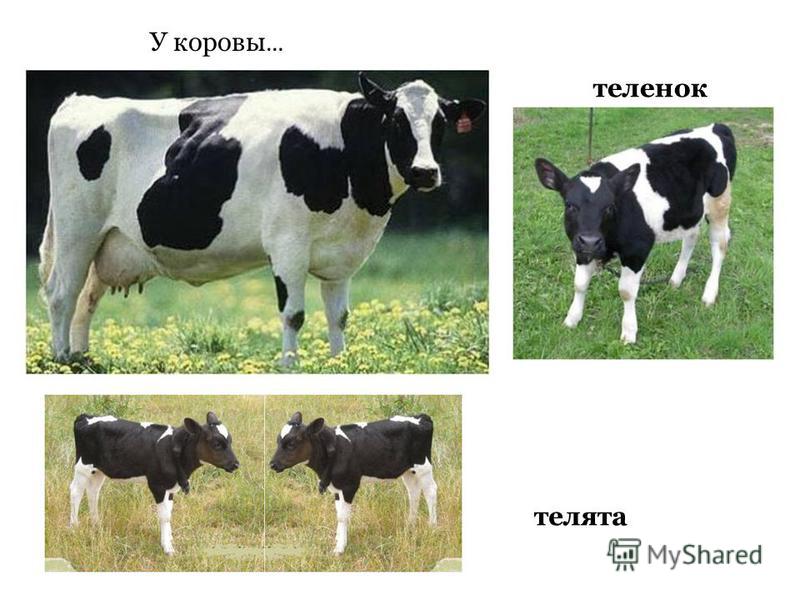